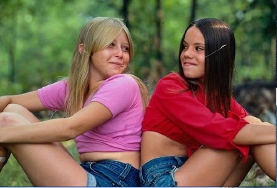 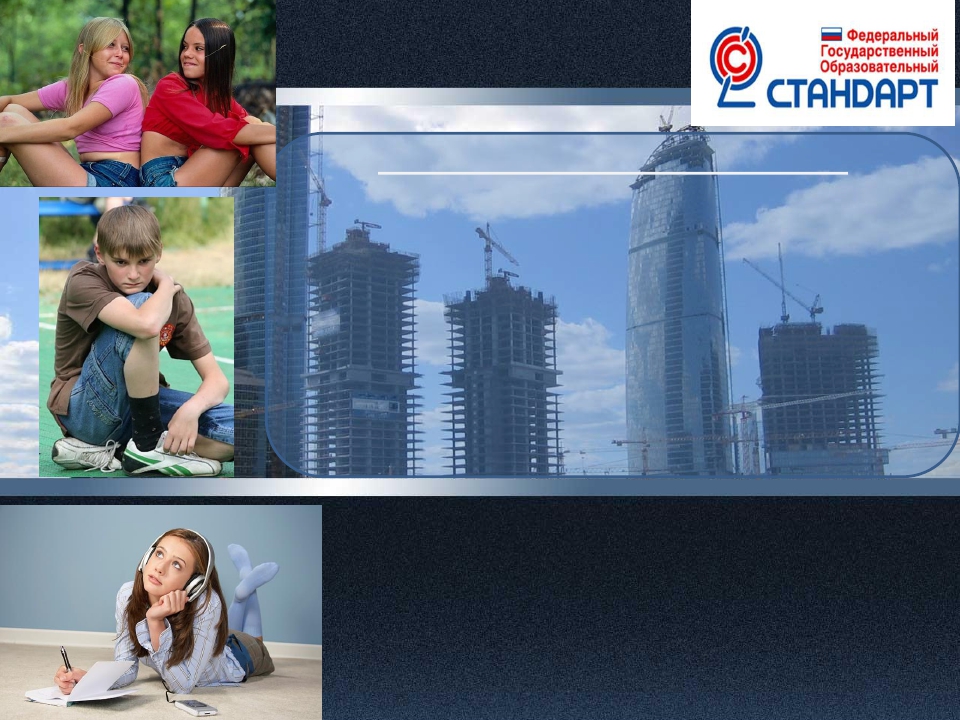 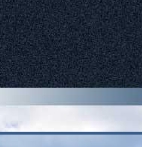 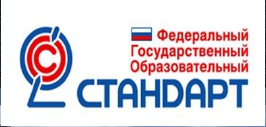 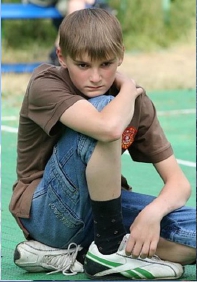 Семинар педагогического мастерства
.
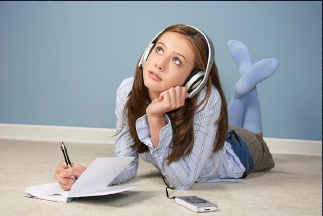 Фисивная 	Любовь Павловна, учитель русского
языка и литературы МБОУ СОШ № 16
города  Балаково Саратовской области.
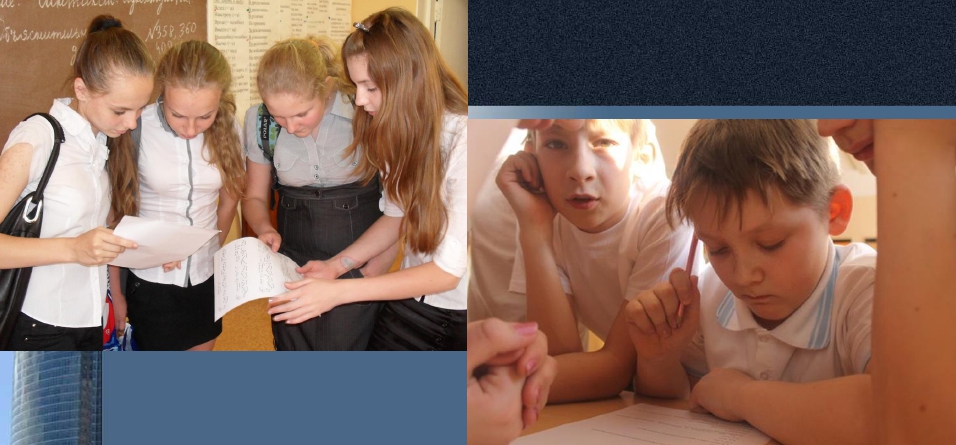 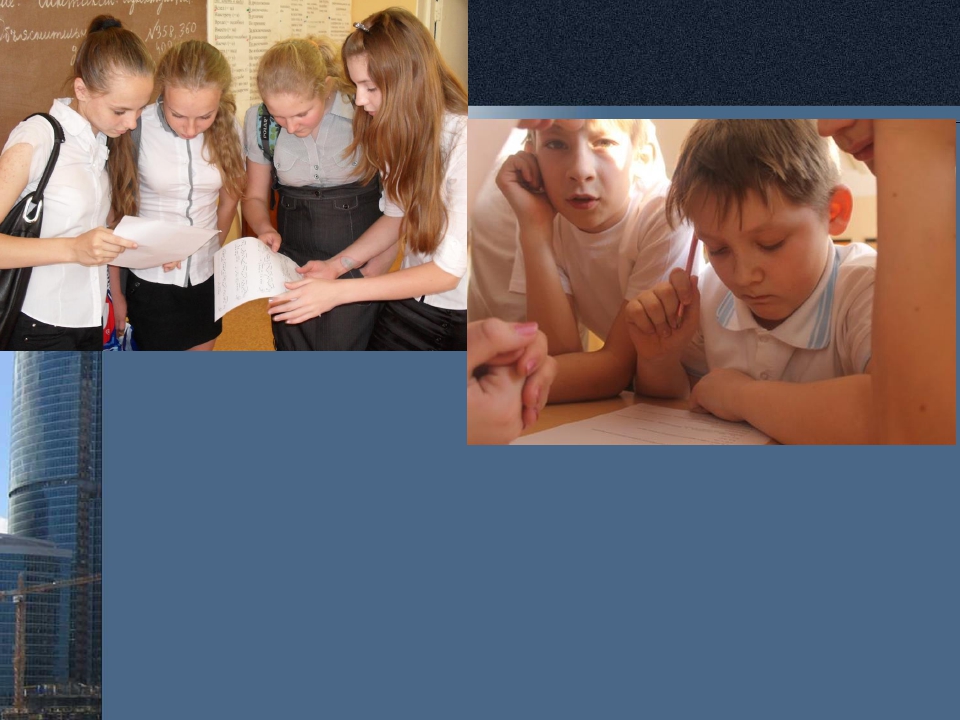 Проблемный урокпо технологии «Шести шляп».
"Плохой учитель преподносит истину,
хороший учит ее находить".
А. Дистервег
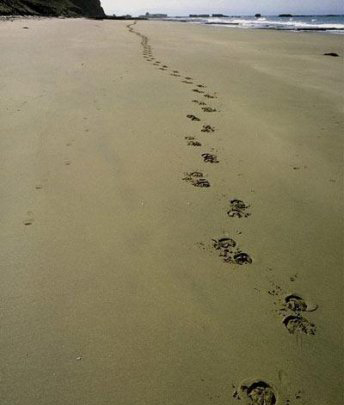 Шел мудрец, а навстречу ему три человека везли под горячим солнцем тележки с камнями для строительства храма. Мудрец остановился и задал каждому  по вопросу.
	У первого спросил:
-Что ты делал весь день?
	И тот с ухмылкой ответил, что целый день возил проклятые камни.
	У второго спросил:
-А что ты делал целый день?
И тот ответил:
-Я добросовестно выполнял свою работу.
	-А ты чем занимался? – спросил мудрец у третьего.
	А третий улыбнулся, его лицо засветилось радостью и удовольствием, и он ответил:
-А я принимал участие в строительстве храма.
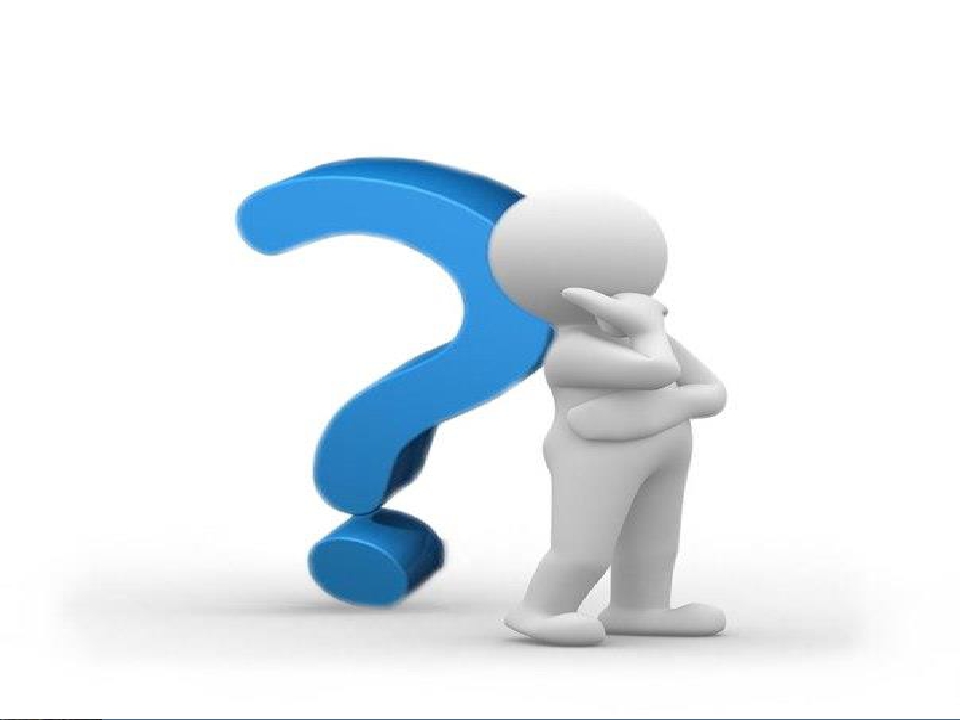 Вопрос.
•
Попытайтесь объяснить, почему люди выполняли одну и ту же работу, а ответы у них получились разные.
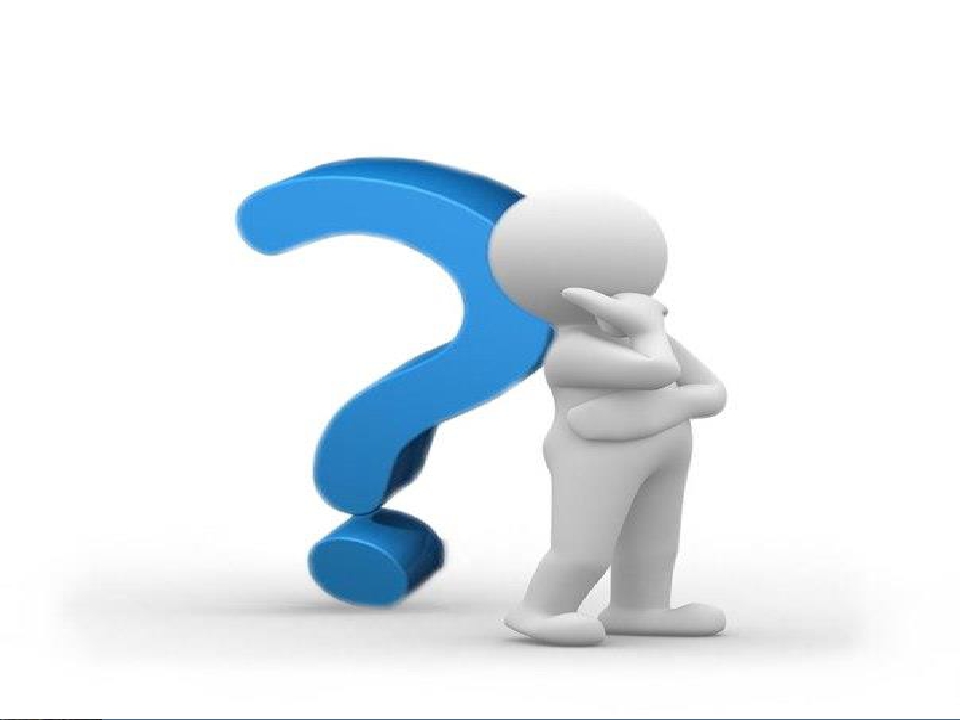 Отношение у людей к работе разное, потому что внутренний настрой каждого свой.
•
Для другого – долг,
Для одного это – 
тяжкое бремя
а для третьего- святое…
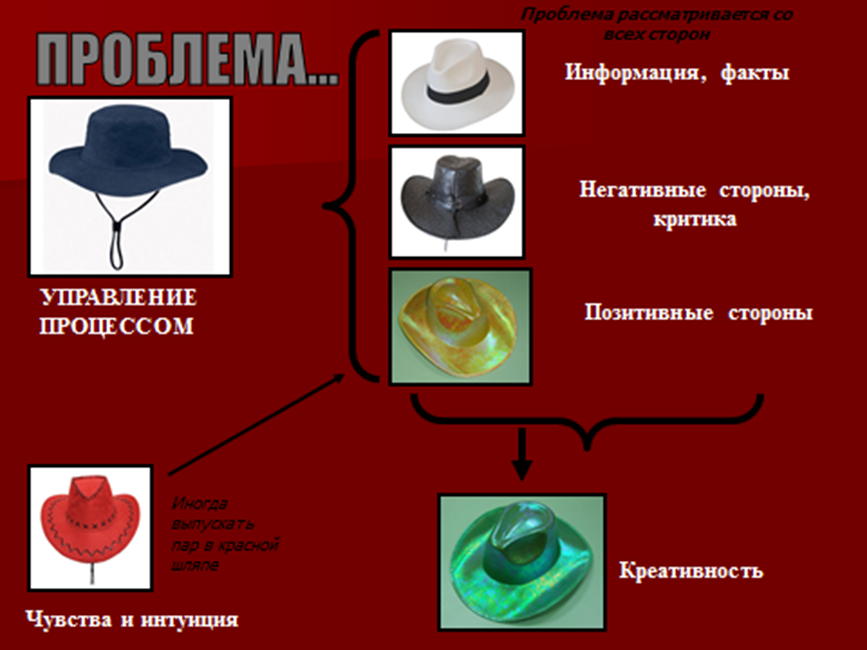 Все мы разные, разные у нас  и мысли , и чувства!
Почему «Шесть шляп»?
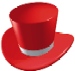 «Шляпы мышления» дают структуру для использования параллельного мышления и ухода от споров, отнимающих время без всякой пользы, помогают договориться с собеседником, прийти к согласию.
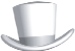 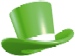 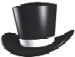 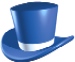 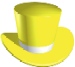 Белая шляпа
учит человека работать только с конкретными фактами, цифрами, событиями. Благодаря ей можно стать беспристрастным, освободиться от эмоций, которые, как известно, «туманят разум». Какой мы обладаем информацией? Какая нам нужна информация?
Красная шляпа
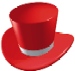 Эмоции. Интуиция, чувства и предчувствия. Не требуется давать обоснование чувствам. Какие у меня по этому поводу возникают чувства?
Чёрная шляпа
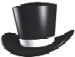 Осторожность. Суждение. Оценка. Правда ли это? Сработает ли это? В чем недостатки? Что здесь неправильно?
Жёлтая шляпа
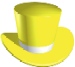 Преимущества. Желтая шляпа помогает раскрыть ресурсы, положительные сто­роны ситуации; увидеть «плюсы» ситуации, явления, проблемы.
Зелёная шляпа
Творчество. Различные идеи. Новые идеи. Предложения. Каковы некоторые из возможных решений и действий? Каковы альтернативы?
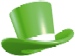 Синяя шляпа
Организация мышления. Мышление о мышлении. Философски осмыслять события и явления, понимая, что одна проблема есть проявление более общих механизмов и сил, действующих во Вселенной...
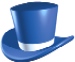 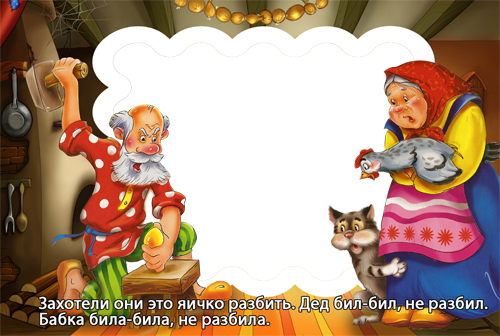 Русская народная сказка «Курочка Ряба»

Жили старик со старухой, и была у них курочка Ряба. 
Снесла курочка яичко: яичко не простое. Золотое. 
Старик бил-бил – не разбил; старуха била-била – не разбила. 
Мышка бежала, хвостиком махнула: яичко упало и разбилось. 
Старик плачет, старуха плачет; курочка кудахчет: «Не плачь, старик, не плачь, старуха. 
Я снесу вам яичко другое, не золотое – простое».
!
Перепишите с позиции каждой шляпы сказку.
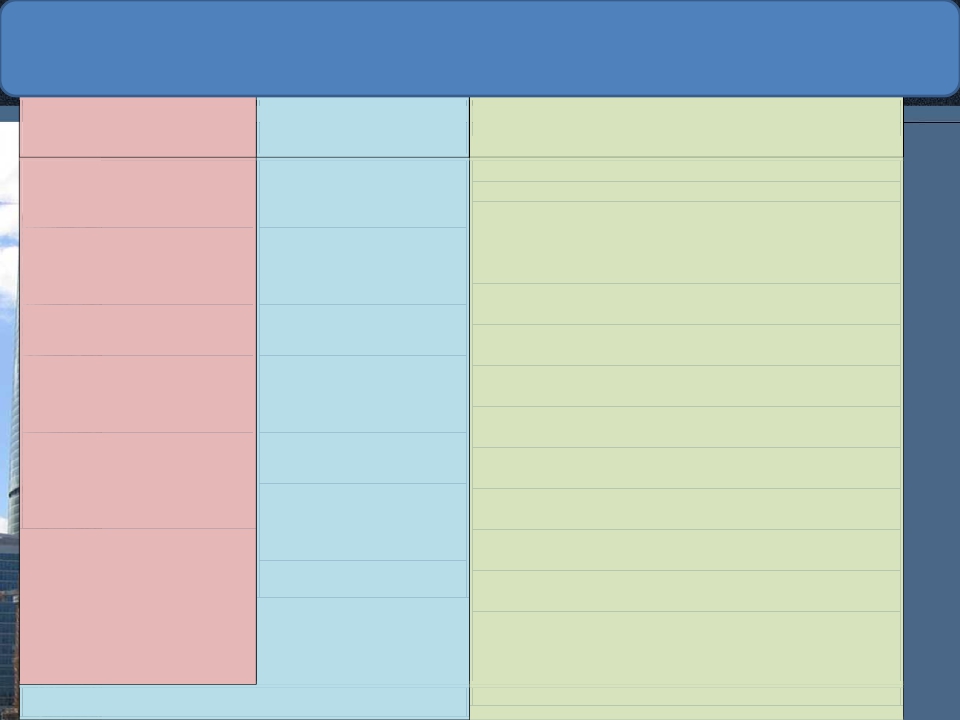 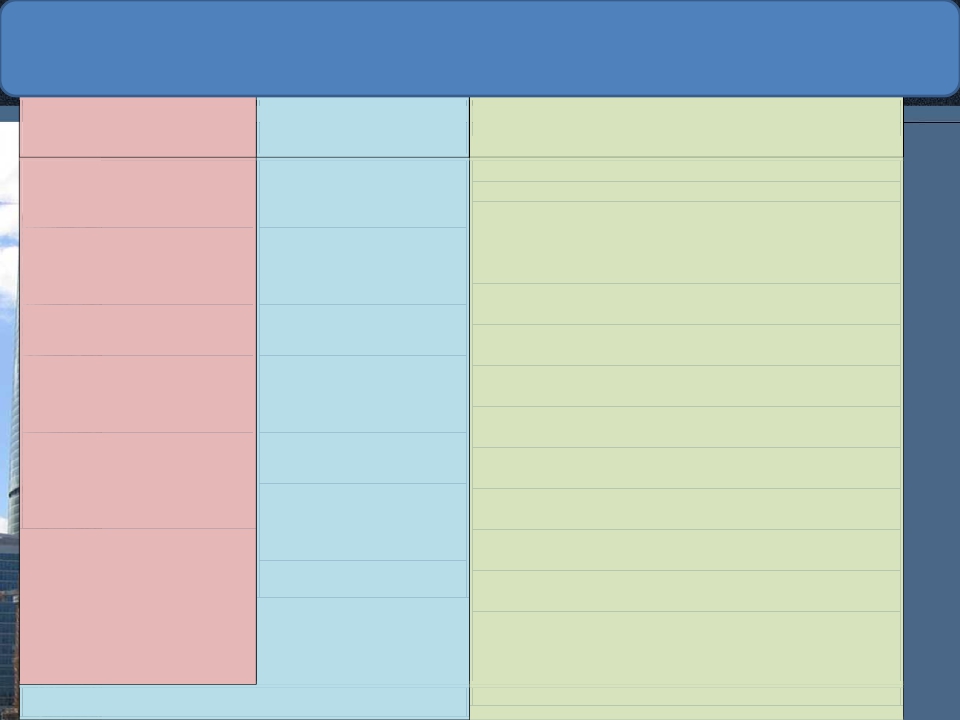 Рассмотрим способы оценивания.
Регулятивные
			Оценка уровня
		сформированности
					Оценка:

	1.внутренняя оценка,
фиксируемая в
портфолио в виде
оценочных листов,
наблюдения учителя,
или школьного
психолога,
	2.карта  наблюдений,
	3.карта мониторинга,
	4. лист  или дневник
самооценки.
Коммуникативные
			Оценка уровня
		сформированности
				Оценка:

1.внутренняя оценка,
фиксируемая      в
портфолио  в  виде
оценочных  листов,
наблюдения учителя,
или      школьного
психолога,
2.     карта
наблюдений,
3.     карта
мониторинга,
4.  лист       или
дневник самооценки
наблюдение,
	проектирование.
Познавательные
						Оценка уровня сформированности

			1. Межпредметная оценка:
	-  «Банк идей» (классический вариант А. Осборна).
	- карта продвижения по проекту;
	- Обсуждение промежуточных результатов
	деятельности.(Отчет о работе группы)
					-критерии оценивания мультимедийной
	презентации;
					- карта промежуточного самоконтроля;
					- лист экспертов,
					- оценки исследовательских, творческих работ,
	заданий творческого характера;
					- критерии оценки публикации;
					- критерии оценки работы группы;
				- самооценка участия в группе;
					-  оформлять результаты исследования в виде
	докладов, рефератов, буклетов, презентации (WORD,
	POWER POINT, EXCEL);
					- умение составлять схемы, диаграммы, таблицы.
					2. Предметная оценка.
		1. тестирование,
2.индивидуальные, групповые, фронтальные; устный и
письменный опросы.


Инструментарий контроля – задания УУД
	Объект оценки -  сформированность УУД
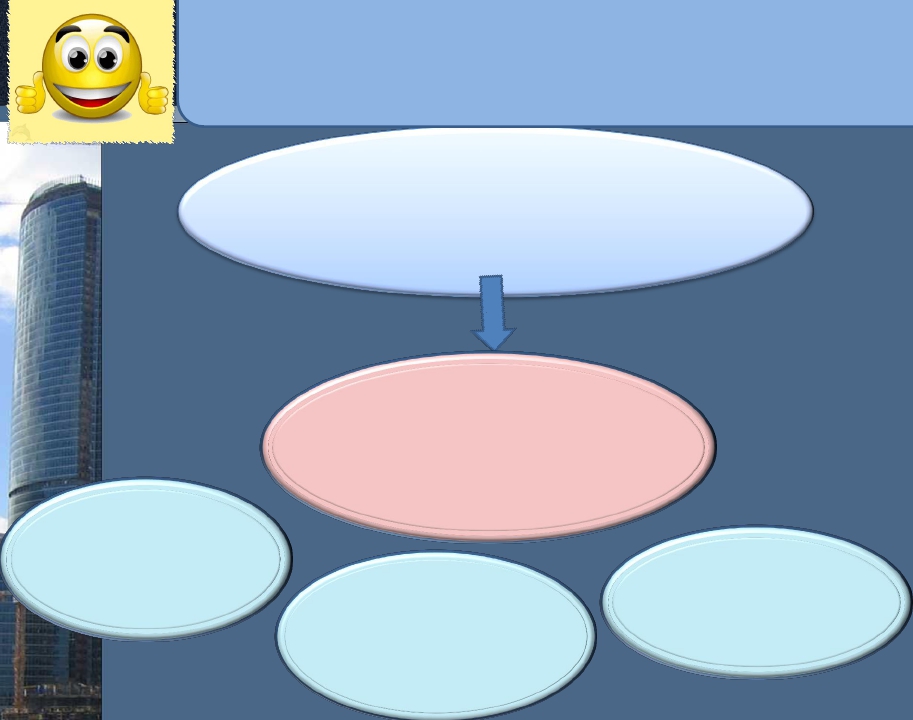 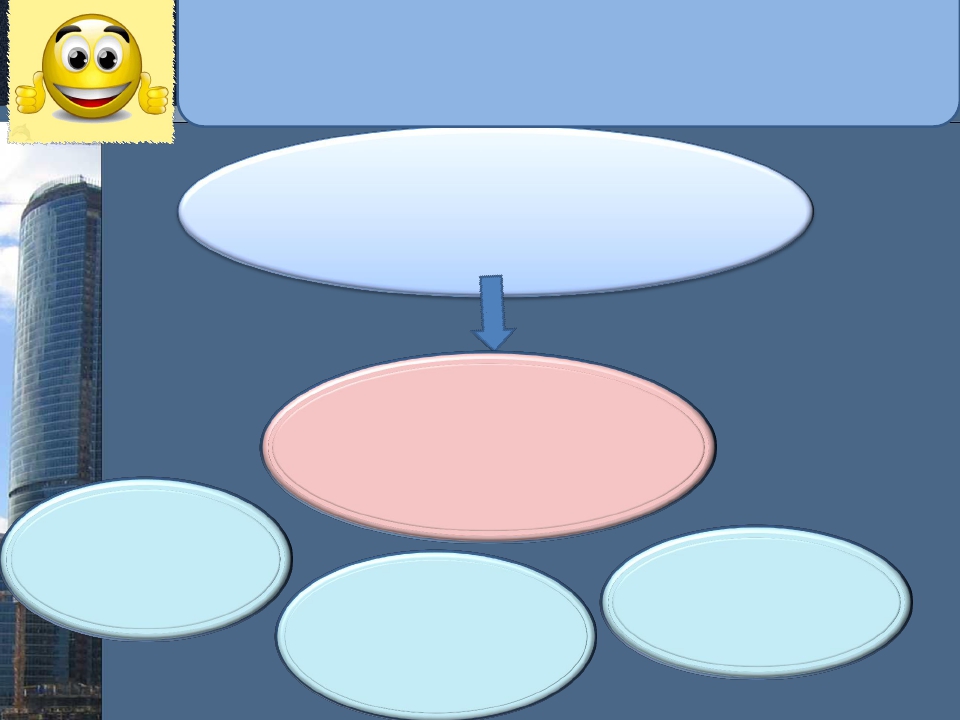 Оцените  работу с точки зрения метапредметных результатов.
Оценка/отметка
«Лист защиты»
Прием «ЗХУ»
Оценочный лист.
методика «Дерево»
«Рейтинг»
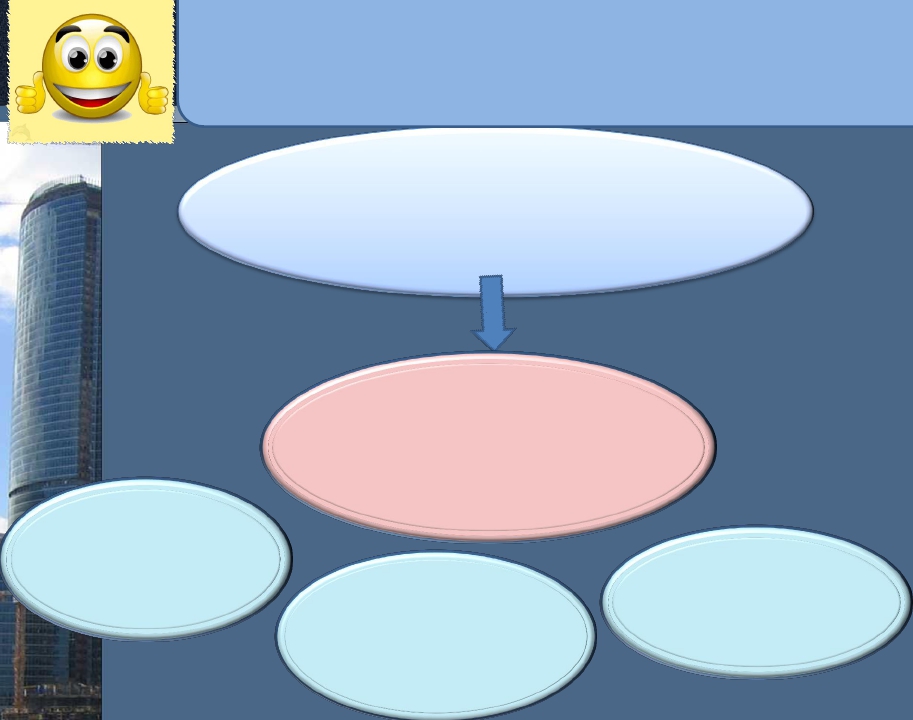 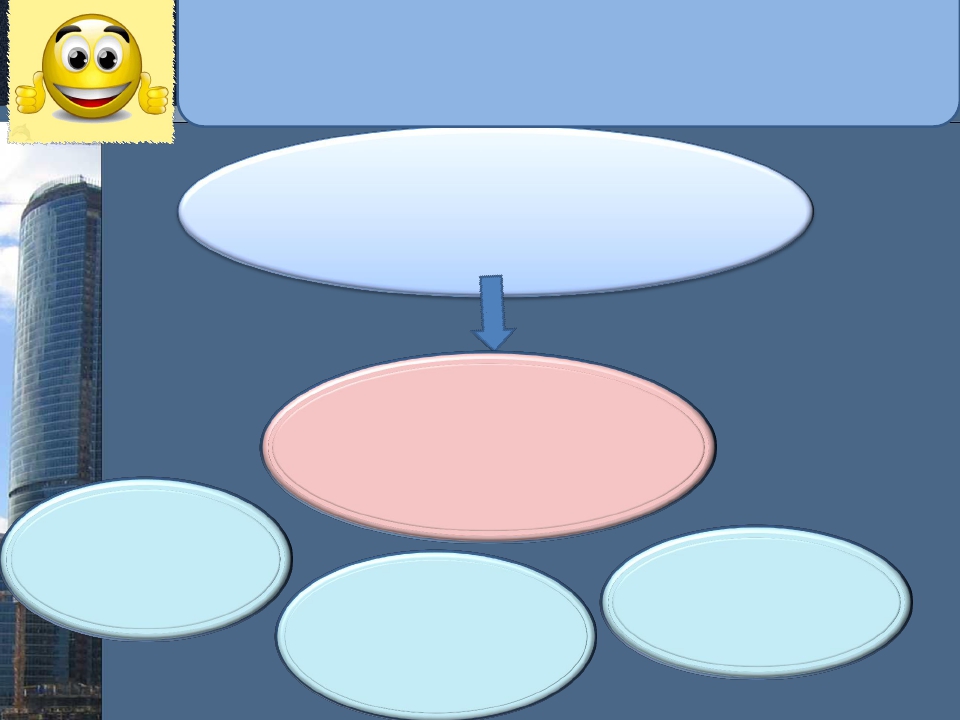 Оцените  работу с точки зрения метапредметных результатов.
Оценка/отметка
«Лист защиты»
Прием «ЗХУ»
«Лист самоконтроля».
«Три М», 
SMS
Лист самоконтроля
Подумайте и ответитьте на
Первый говорит: «Возьми белую шляпу, так как  белый – благородный цвет». 
«Возьму чёрную,- говорит второй,- строгий стиль меня всегда привлекал». 
Третий взял красную шляпу для привлечения внимания к себе. 
Четвёртый захотел сиять, как солнышко, излучать тепло и взял жёлтую шляпу. 
Пятый брат очень любил природу, ему нравилось наблюдать за тем, как всё меняется, он взял себе зелёную шляпу. 
А шестой хотел познать всё неизведанное – он выбрал синюю шляпу.
вопросы:
«то мы понимаем под
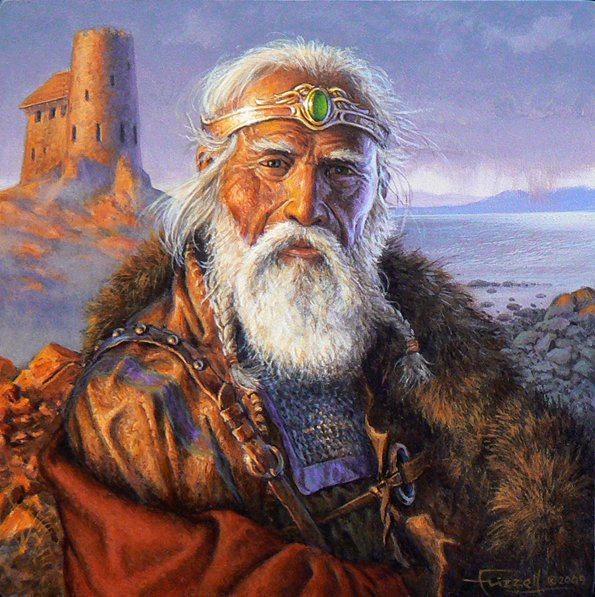 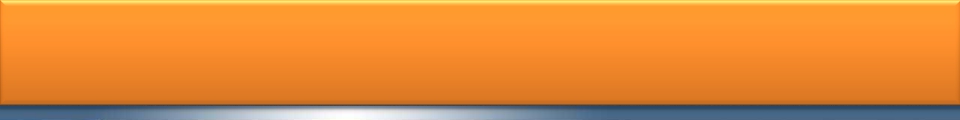 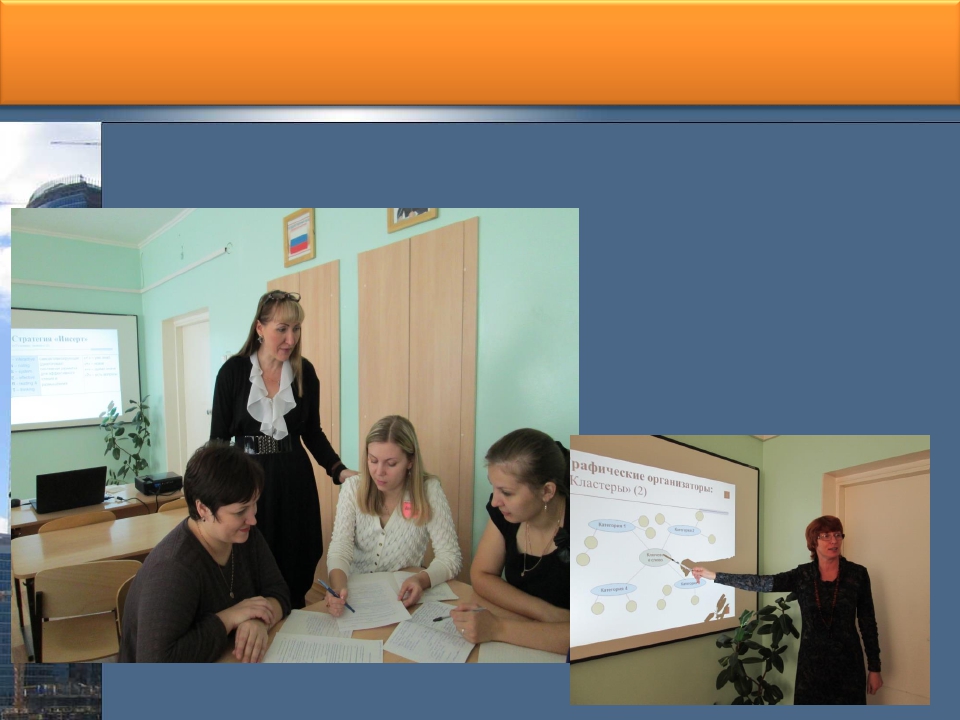 .
Первый брат, который выбрал белую шляпу, научился видеть детали во
 всём происходящем, анализировать факты и события.
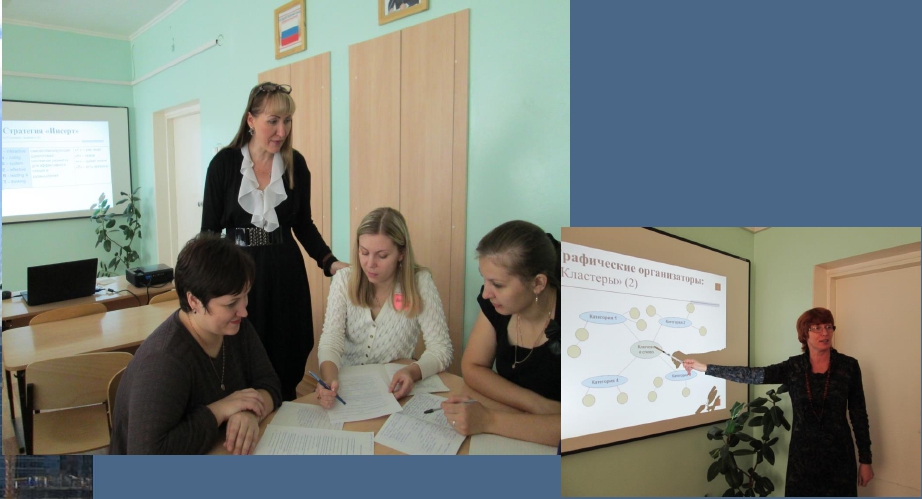 В программе стажировки предусмотрены
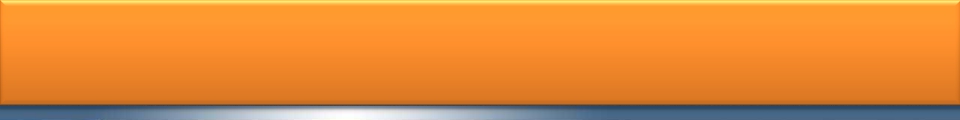 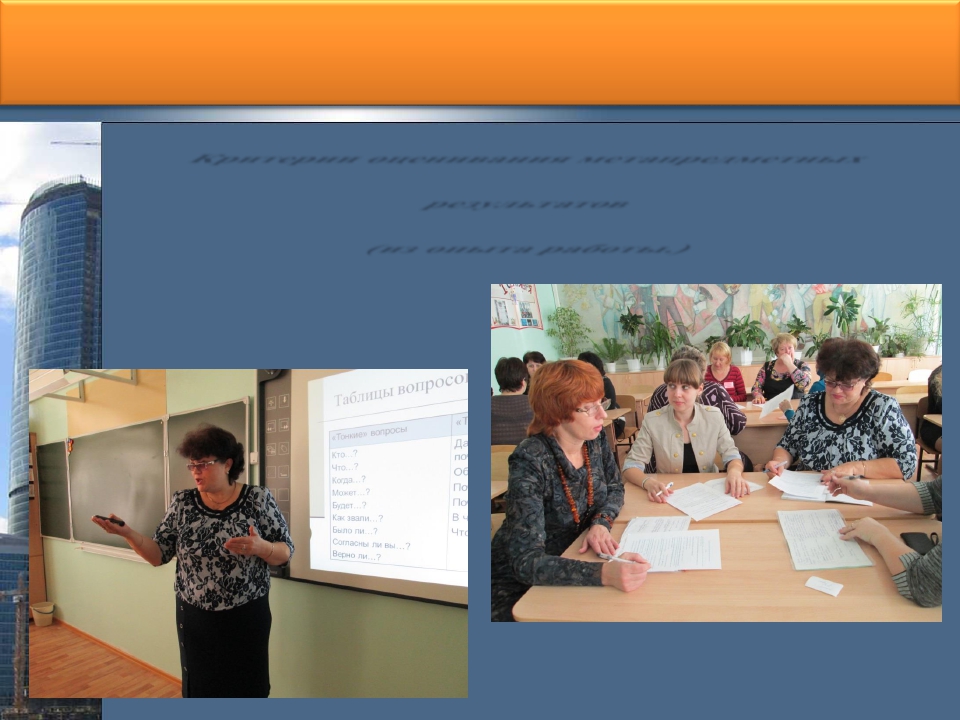 занятия по
оценке метапредметных результатов.
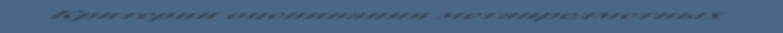 Второй брат, выбравший красную шляпу, стал эмоционально чувствительным, и кому-то это нравилось, кому-то – нет.
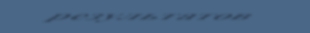 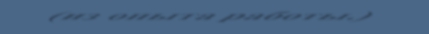 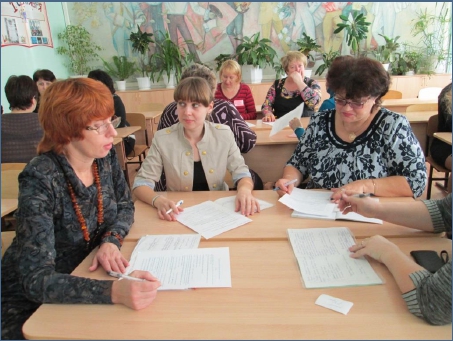 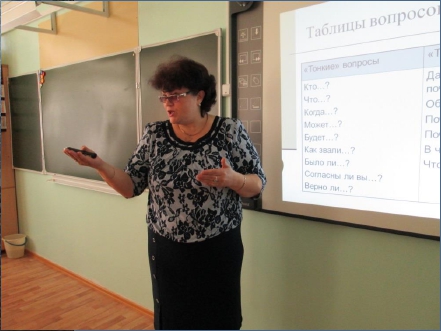 Третий начал видеть всё в чёрном цвете, обращал внимание на недостатки во всём. 
И многим это даже нравилось.
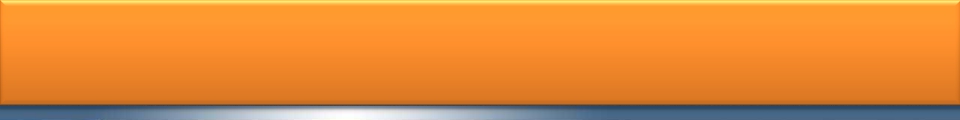 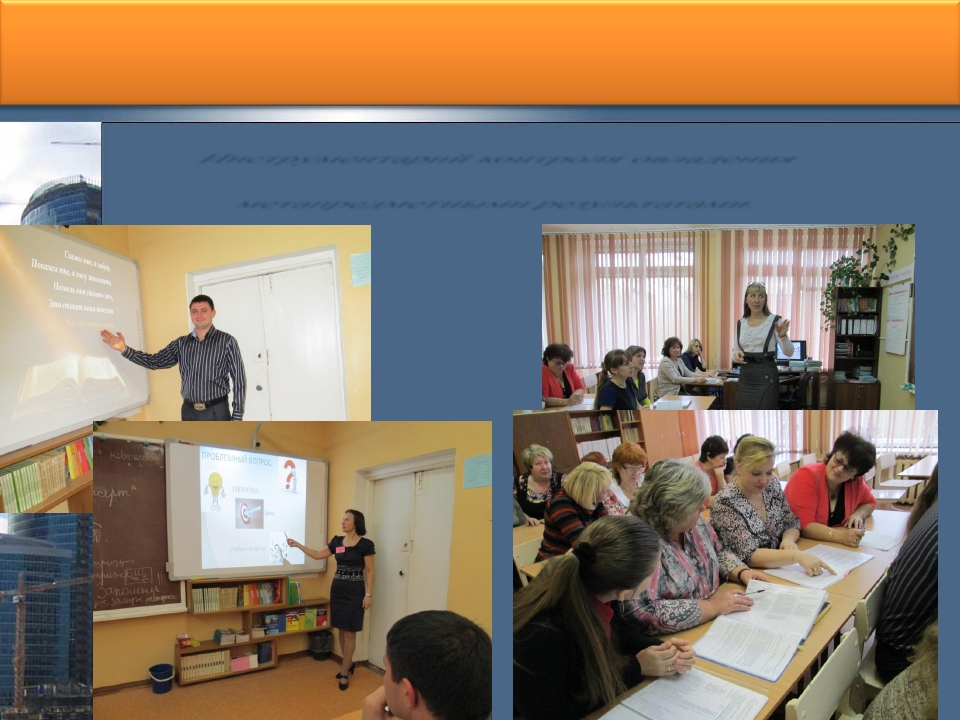 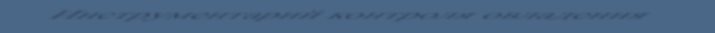 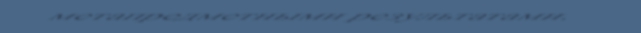 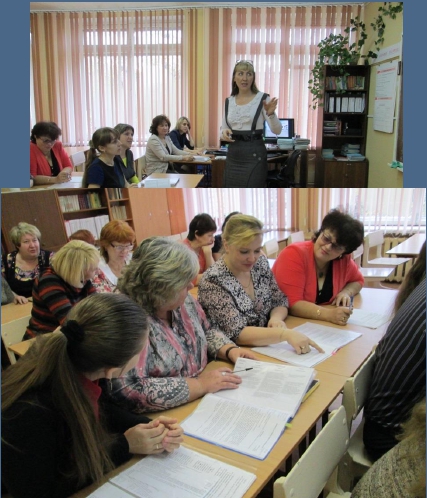 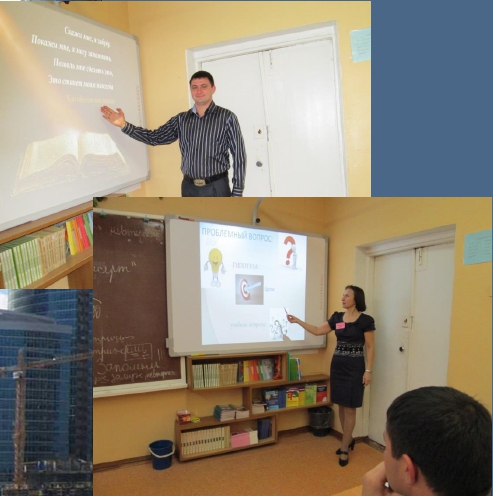 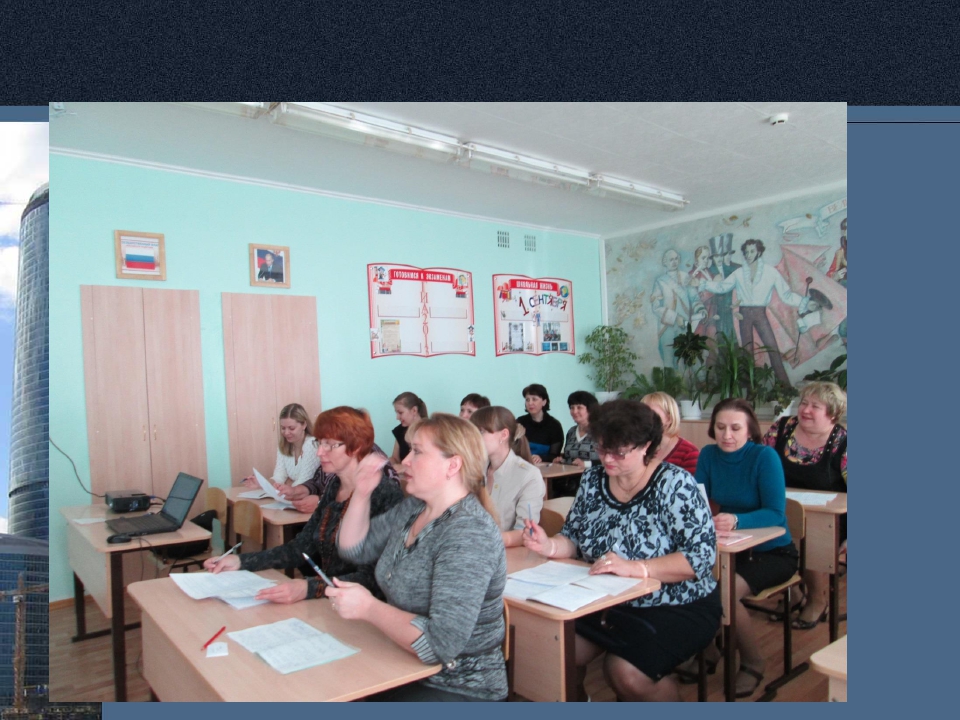 Брат, который взял жёлтую шляпу, находил во всём только хорошее, видел всё в светлых тонах, многим помог, хотя некоторые называли его наивным.
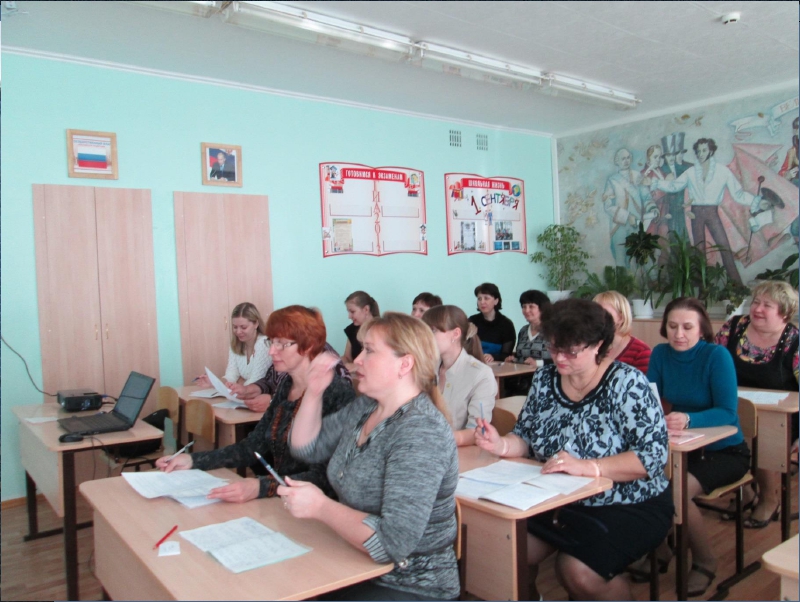 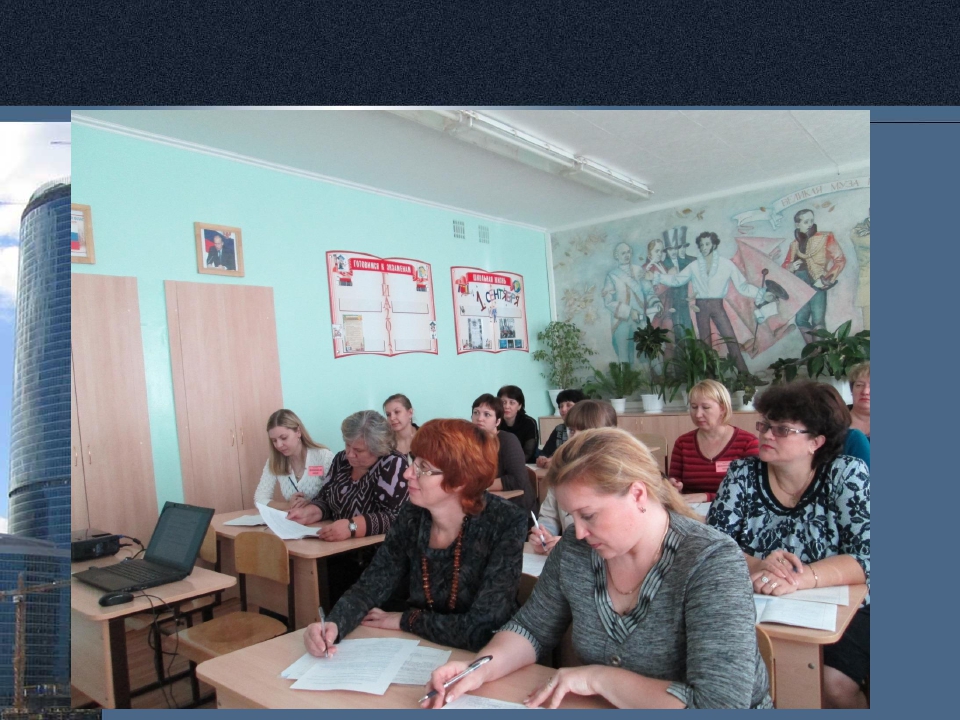 Всё, к чему прикасался пятый брат, раскрывалось, кипело идеями. Он вдруг обнаружил в себе много талантов, о которых даже и не подозревал.
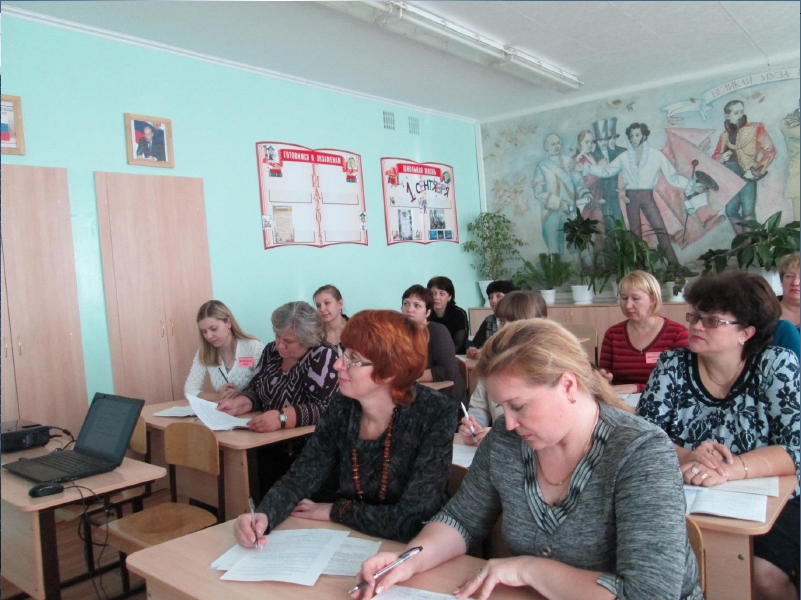 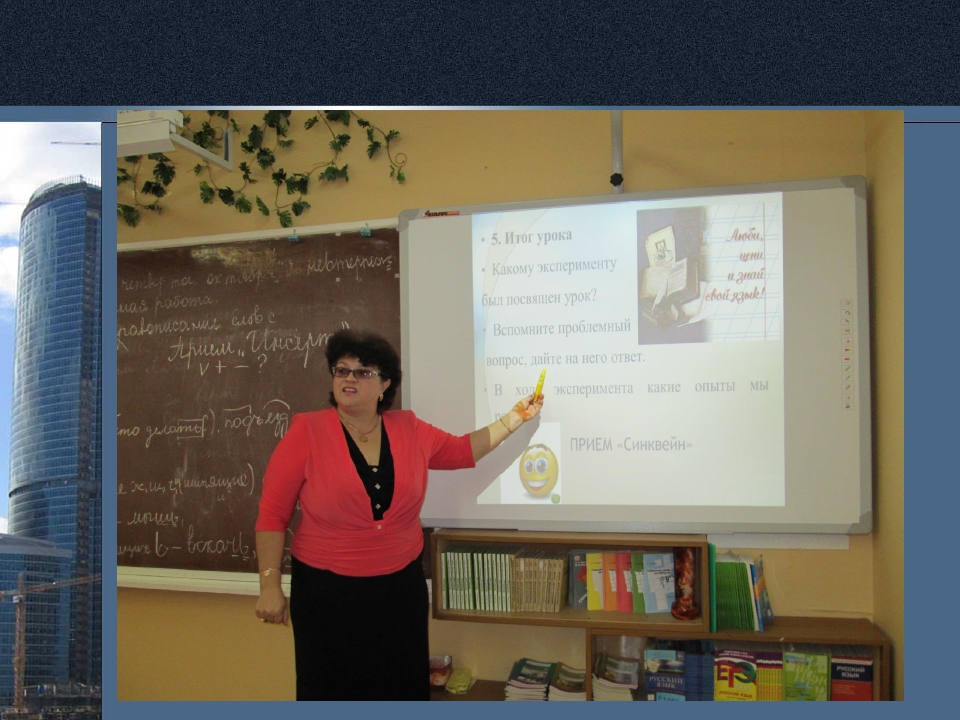 Брат в синей шляпе научился видеть масштабно, всю картину в целом, мог объяснить смысл происходящего и подсказать, куда двигаться дальше.
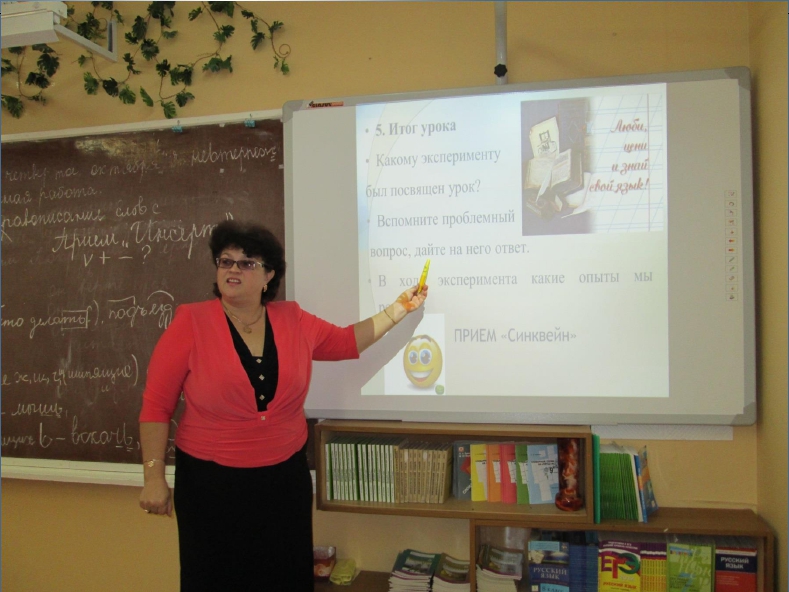 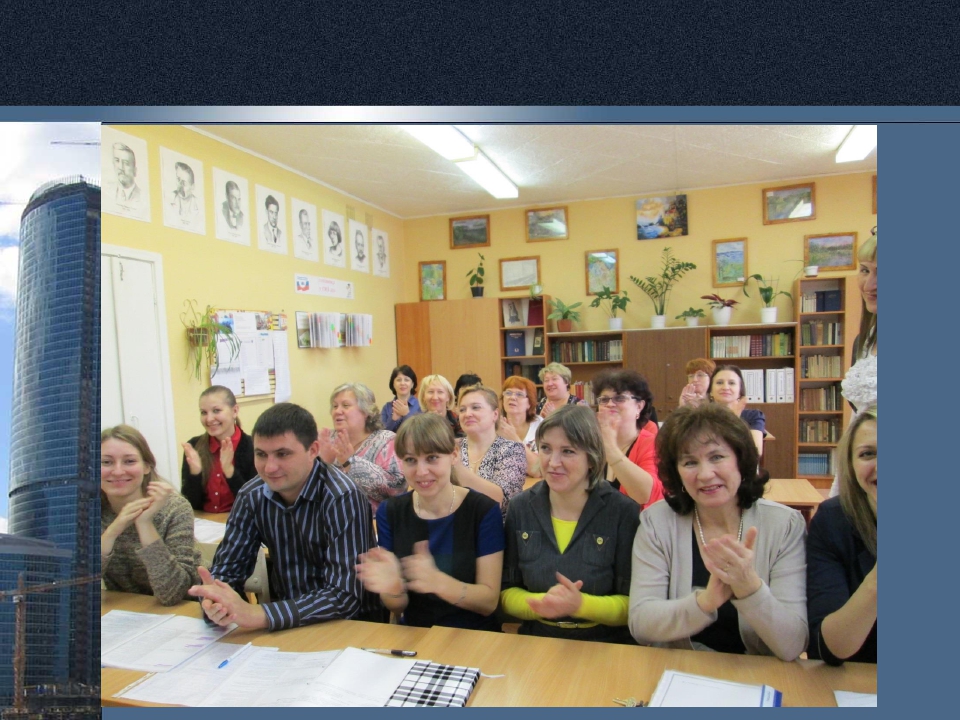 Меняйте шляпы, уважаемые коллеги, 
для того чтобы взглянуть на мир с другой стороны.
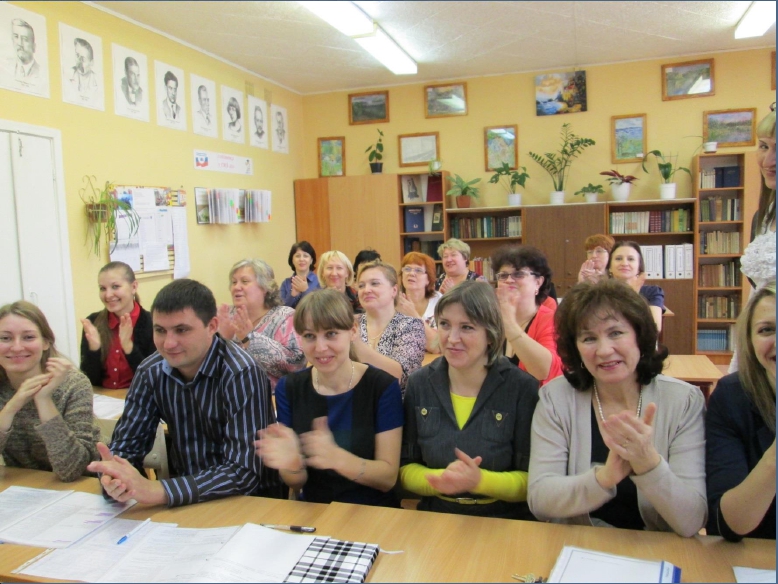 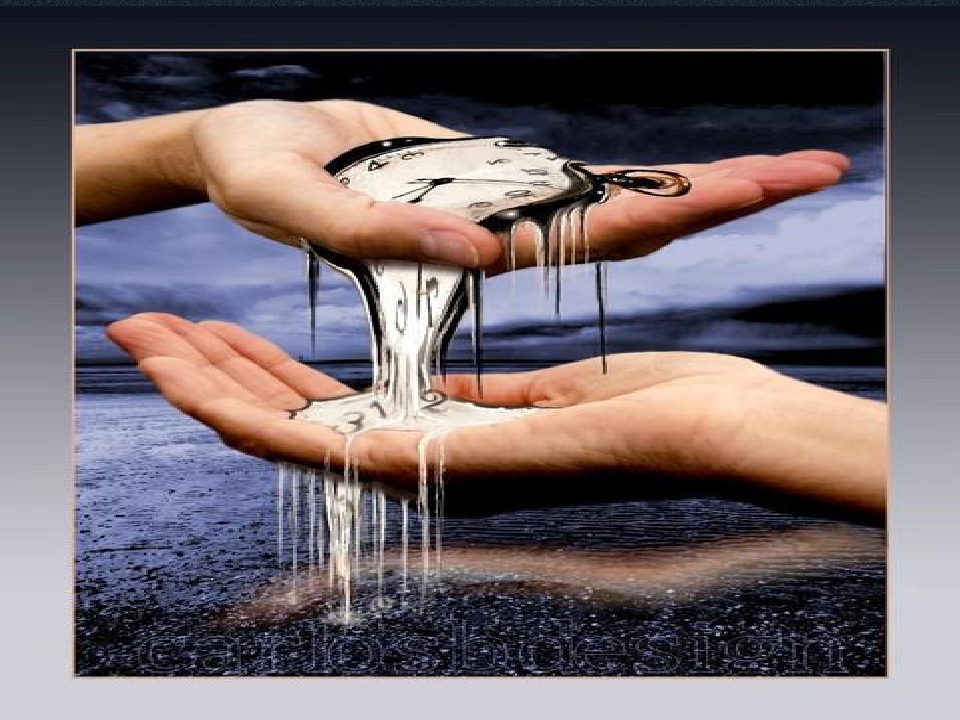 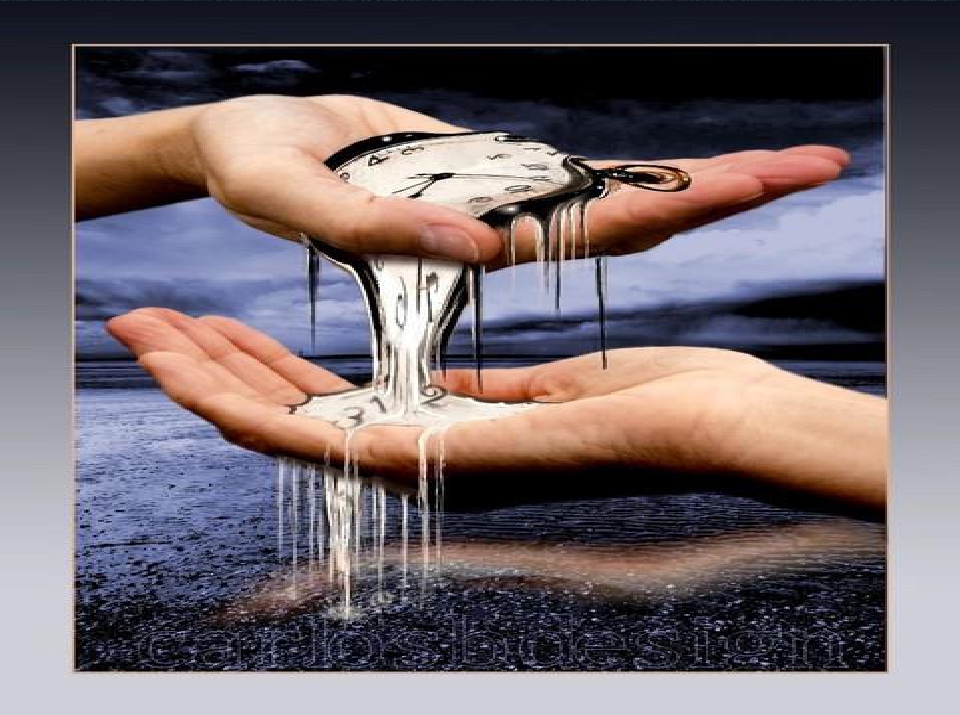 Спасибо за работу!